Художественная литература сибирских писателей
Выполнила: учитель-логопед
МБДОУ г.Иркутска детского сада №167
Базилевская С.В.
«… Чтение книг – тропинка, по которой умелый, думающий воспитатель находит путь к
сердцу ребёнка…». 
                                В. А. Сухомлинского
Сибирские писатели детям
В соответствии с ФГОС региональный компонент занимает в программе большой раздел. Поэтому актуальным вопросом будет  ознакомление дошкольников с поэтами и писателями родного края.
Детская поэзия
Дошкольников особенно привлекают стихотвор-ные произведения, отличающиеся четкой рифмой, ритмичностью, музыкальностью. При повторном чтении дети начинают запоминать текст, усваивают смысл стихотворения и утверждаются в чувстве рифмы и ритма. Речь ребенка обогащается запомнившимися ему словами и выражениями.
Поэзия в лицах
Алла Николаевна Стародубова
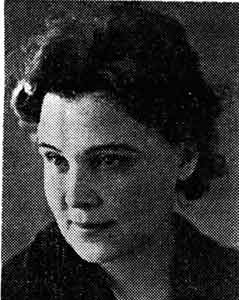 Алла Николаевна Стародубова родилась 9 февраля 1922 года на Дальнем Востоке в семье учителя. Ее школьные годы прошли в Иркутске.  После окончания в 1942 году факультета русского  языка и литературы Иркутского педагогического института работала в Якутске.  С 1953 года жила в Ангарске. Первое стихотворение для детей появилось в газете «Советская молодежь» в 1942 году, оно называлось «Почему-то».Стихи печатались в городских и областных газетах, журналах «Байкал», «Сибирь», «Край родной», в московских журналах «Молодая гвардия», «Молодежная эстрада».В Восточно-Сибирском книжном издательстве вышли ее поэтические сборники для детей «Почему-то» (1959), «Электричка» (1963), «Смешинки» (1966), «Не робей, воробей» (1986).
НЕ РОБЕЙ, ВОРОБЕЙ! 
Прыгай,Прыгай,Воробей!На дорожкеНе робей.Думаешь:Я – кошка?Я Петров Серёжка.
ТЕЛЕВИЗИОННАЯ БОЛЕЗНЬ
Стынет ужин на тарелке,Спать давно зовет диван,Первоклассник Женя БелкинСонно смотрит на экран.
Сказала мама: «Будь хорошимИ в грязь ногами не залазь».Я очень долго был хорошим,Я и сейчас совсем хороший:Не виноват я, что галошиЗалезли сами прямо в грязь.
Георгий Семёнович Виноградов
Георгий Семенович Виноградов – наш выдающийся земляк из тех, кого называют крестьянскими самородками. Георгий Виноградов родился в г. Тулуне Иркутской губернии 9 (22) апреля 1886 года в многодетной семье ямщика, известного на всю округу. Любовь к народной культуре и творчеству зародилась у него рано, в основном под влиянием матери. 
В 1902–1906 годах он обучался в общеобразовательных классах Иркутской духовной семинарии, в 1911–1913-м учился на педагогических курсах Фребелевского общества в Петербурге.
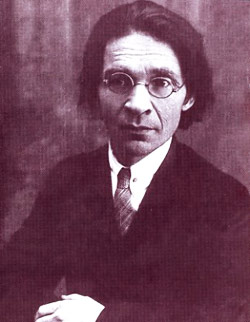 Под влиянием Бернгарда Эдуардовича Петри увлекся этнографией. В 1912–1913 годах слушал в Музее антропологии и этнографии Академии наук лекции по народоведению, читанные для сибирского студенческого научного кружка Л. Я. Штернбергом, Яном Чекановским и Бернгардом Петри. Занятия под руководством Л. Я. Штернберга и Б. Э. Петри дали хорошую этнографическую школу. Выезжая на летние каникулы домой и в другие места, Георгий Семенович уже осмысленно и целенаправленно собирает полевой этнографический материал. В 1917–1920 годы 
  Г. С. Виноградов возвращается в Тулун, где работает преподавателем русского языка и литературы, сначала в частной женской гимназии, затем – в учительской семинарии, активно сотрудничая с местными отделами Русского географического общества и другими научными обществами.
Виноградов, изучая детский фольклор, собрал много игровых прелюдий: считалки, жеребьевки, молчанки, дразнилки, голосянки, детскую сатирическую лирику, детские игры и т. п. Современные дети плохо знают народные игры, многое уже забыто, но ещё не забыт пока такой жанр, как игровая прелюдия. Игровые прелюдии, как определил Г. Виноградов, делятся на две группы: условия игры – молчанки и голосянки – и приготовления к игре – жеребьевки и считалки. 
   Отношение к этнографии было у Г. Виноградова трепетным. Необходимой составной частью этнографии он считал фольклорные изучения. В одном из писем он замечал: «У этнографа – сказка. Разве сказка может высушить? У этнографа – былина. Разве былина мертва? У этнографа – песни. Разве в песне – не жизнь? У этнографа – обряд. Разве обряд - не отражение живой веры?.. Это – единственная наука, которая входит в сокровенные тайники народной души».
Считалки
Раз, два, три, четыре –все извозчики в трактиречай пьют, чашки бьют,на стол денежки кладут,а хозяйка зевает,только деньги подбирает.Прискакали Ермаки,поскидали колпаки;один Ермакне снял колпак,тот остался дурак. 
Я скакала да скакала,себе ноженьку сломала;пришла домой,меня мама метлойвыгнала на улицу –я замерзла.
Я скакала, я плясала,себе ножку изломала;стала ноженька болеть,стала маменька жалеть.Не жалей ты, мать родная,заживет нога больная.
Раз, два, три, четыре, пять –вышел зайчик погулять.Фик, фок –и охотник стрельнул прямо в бок.
Раз, два, три, четыре, пять –букой вздумали пугать;три, четыре, пять и шесть –вы не верьте, что он есть;пять, шесть, а дальше семь –буки, братцы, нет совсем.
Дразнилки
Алеха-Алексей,полна пазуха мышей.
Люда-миланогу придавила.
Сонька-сова,Весела голова.
Стриженый-паленый,под гору сваленный.
Ябеда-беда, тараканья еда.

Издевки
Иван-болванс колокольни упал,лен сломил,мне не оставил.
Коля-моля-селенгасъел корову да быка,пятьдесят поросят,одни косточки висят.
Иван Иванович Молчанов-Сибирский
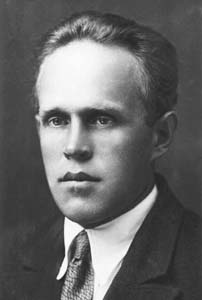 Родился писатель в 1903 году во Владивостоке в се-мье военного моряка, но вся его жизнь была связана с Иркутском, куда семья перебралась, когда мальчику не исполнилось еще и трех лет. В шестнадцать лет он уже начал работать слесарем в вагонном депо. Но творческая, одаренная натура требовала большего. Хотелось учиться, писать самому. Молчанов поступает на историко-филологический факультет Иркутского госуниверситета. В Иркутске появляется поэт, певец родной природы. Он любит сибирские просторы, свежесть прозрачных вод Байкала, непо-корную красавицу Ангару, хвойный запах тайги.Я принес тебе веточку кедра,Что растет на вершине скалы...В ней дыханье байкальского ветра,Запах моря и свежесть смолы.
В годы войны поэт работал в газете «На боевом посту» в Забайкалье. Но больше всего Молчанов-Сибирский писал для детей. Ребятишек он любил и хорошо понимал.Мне думы ребячьи понятны,Их жаркие чувства близки...
  У него есть книжки и для  малышей. Первые стихи для самых малень-ких - «Милая картошка», «Лисенок Тумай», «Шишкари». Потом были «Лыженята», «Таежная тропинка», «Лодка-мореходка», «Белкин дом», «Малыши», сборник маленьких рассказов «Медвежонок на палубе», «Иринка», «Елка - зеленая иголка». 
 В густой листве Запутались дорожки, Щебечут птицы в глубине тайги. Блестят в росе кукушкины сапожки. Зачем нужны кукушке сапоги?
Но более всего ему были интересны ребята 5 - 7 классов, их он считал самыми «занятными». Будучи руководителем литературного школьного кружка, Иван Иванович предложил ребятам издавать коллективные произведения о жизни своих сверстников. Так появилась знаменитая «База курносых» - задорная, оригинальная, насыщенная реальными событиями книжка о жизни ребят.  Работа получила высокую оценку М. Горького: «Хорошее дело делается, дядя...»  Для детей Молчановым–Сибирским написано около 20 книг, включающих сотни стихотворений. Многочисленные стихи о природе, зверях и птицах привлекают ко всему живому, учат понимать добро и красоту.Писатель умер в 1958 году. С тех пор прошло много лет. Но каждый раз, перечитывая его книги,  мы по-новому любуемся сибирской природой, находим новых друзей, ребят тех лет, которые мечтали не о материальном благополучии, а о том, чтобы «по улицам побежали вагончики с трамваем и школ стало бы  больше. 
   Именем Ивана Ивановича Молчанова-Сибирского названа одна из самых современных библиотек в нашем регионе.
Владимир Петрович Скиф
Владимир Петрович родился 17 февраля 1945 года в посёлке Куйтун Иркутской области.  Отец Смирнов Пётр Алексеевич воевал на фронте,  вернулся. В послевоенное время  семья жила сначала в Куйтуне, а затем переехала на станцию Харик, где отец был репрессирован, осуждён на 15 лет, но после смерти Сталина в 1954 году – освобождён. Мать, Смирнова Надежда Прокопьевна, воспитывала семерых, а когда вернулся отец, восьмерых детей и занималась домашним хозяйством. Отец Смирнов Пётр Алексеевич всю жизнь стряпал хлеб, кормил сельчан вкусными свежими калачами и булками:
Отец мой пекарь, а не пахарь,Живёт в обители мучной,Там загустевшим квасом пахнетИ в будний день и в выходной.
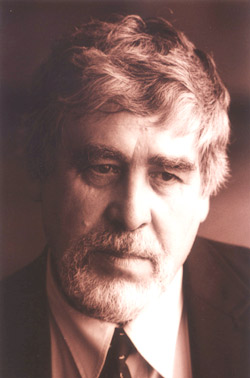 В 1959 году закончил семь классов Лермонтовской, в то время семилетней, школы и поступил в Тулунское педагогическое училище. Педагогическое училище закончил в 1963 году и был направлен учителем черчения, рисования, географии и физкультуры в родную школу, где работала директором Анна Викторовна Полякова (Ермолович). Учительствовал он недолго.  
  Стихи писал со школьной скамьи, а вот первое стихотворение «Мечта сбылась» было напечетано в 1961 году в тулунской городской газете. Оно было  посвящено полёту Юрия Гагарина в космос. 
В 1970 году поступил в Иркутский государственный университет на филологический факультет, который уже имел к тому времени отделение журналистики. В этом же году выпустил свою первую книгу стихов «Зимняя мозаика».
В 1975 году закончил университет и был принят на работу старшим инспектором Иркутского облкниготорга. В 1980 году на остановке во 2-м Иркутске, после посещения родительского дома, замерзая в ожидании автобуса, написал первое детское стихотворение «Про крота»:
Как у дома взад-вперёдХодит-бродит дядя Крот.Курит трубку. Трубка та –Память дедушки-Крота.
Славный дом построил Крот,Сделал окна, дымоход,Чтоб кротятам в январеБыло весело в норе.
  Затем была написана детская книга стихов «Воздушный слон», рисунки к которой выполнил  его сын Игорь Смирнов, поэт и художник.  Детские стихи периодически публикуются в журнале «Сибирячок». 
Кроме этого Владимир Петрович продолжает работать в разных поэтических жанрах – это лирика, публицистика, литературные пародии, эпиграммы, иронические стихи, сонеты, верлибры (белые стихи), четверостишия, детские стихи, песни, поэмы, стихи-портреты.
Юрий Егорович Черных
Жил у нас в Сибири поэт. И хотя он был обыкновенным человеком и писал про то, что все дети сами видели, он сумел создать свой неповторимый мир, в котором герои стихов и сказок не только дети, но и все, что их окружает. Стихи эти особые: из-под его пера выходят веселые, озорные строки для самых маленьких ребятишек.И возникали они у него совсем неожиданно. Гулял он однажды с дочкой за городом, а было это в Братске. Гулять они ушли далеко. И вдруг папа увидел вдали, на лугу, животных. Удивленный и обрадованный, он подхватил дочку на руки и спросил: «Кто пасется на лугу?» На эти стихи композитор Александра Пахмутова написала музыку. Появилась веселая песенка, ставшая лауреатом Международного конкурса детской песни в Софии и послужившая сюжетом для мультфильма, а также сделавшая нашего земляка Юрия Егоровича Черных известным.
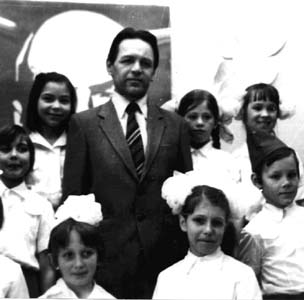 НА КУДЫКИНОЙ ГОРЕ
Дело было в декабреНа Кудыкиной горе.Из деревни в зимовьё,В своё зимнее жильёНа Савраске Дед МорозБабу снежную привёз.— Будь хозяйкой! — молвил дед.Скуден, баба, мой обед:Миска студня-холодцаДа огрызок леденца…Напеки ты мне тортовВсех названий и сортов!Я печурку затоплю,Ты пеки, а я посплю.
Через час проснулся дед…Ни тортов, ни бабы нет!Печка топится в углу,Сохнет лужа на полу.
Дед Мороз туда, сюда:— Где ты, баба? Вот беда!Ты куда ушла, куда?И откуда здесь вода?
Дело было в декабреНа Кудыкиной горе.
Сборники стихов для детей и про детей: «Абракадабра», «На Кудыкиной горе», «Веселый разговор», «Внучка-почемучка», «Далеко, далеко», «Дед Мороз», «Егоркины скороговорки», «Если бы не бы», «Кошачье семейство», «Хотите – проверьте; На уроки»  и т. д.
Михаил Ефимович Трофимов
Родился в 1936 году и живёт в Иркутске поэт, не похожий на других. Зовут его Михаил Ефимович Трофимов. И хотя ему уже больше 80 лет, он не расстаётся с детством и детьми. Поэт - частый гость в школах и библиотеках. И где бы он ни появился, детвора встречает его с радостью. Ведь стихи Михаила Трофимова, "дяди Миши", как его называют друзья-читатели, такие озорные и весёлые! 
Раз, два, три, четыре,Жили в озере чупыри:Чепуриха с чепуром,Чепурята вчетвером.
Иногда стихи превращаются в игру или живую сценку:
Заяц к лешевой избушке На еже верхом приехал, Две лягушки - хохотушки Чуть не лопнули от смеха, В лягушиные ладоши Хлопали лягушки:
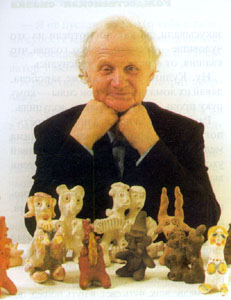 - Заяц, он такой хороший,Серенькие ушки, Зайца можно не бояться, Можно квакать и смеяться...
  Михаила Ефимовича любят не только дети, но и животные. Дома он живёт в окружении зверей: тут и собака, и кошки, и петушок. Ведь только очень добрый человек может сказать:
                                   Дверь тихонько отворю –                                   Птичек в гости позову: - Заходи,зяблик,  Под окном не зябни.
Заходи,воробей, Будь как дома, не робей.                                   Приходите, птички,                                   Снимайте рукавички.                                   Разувайте валенки –                                  Грейтесь, птахи маленьки.                                   Зёрнышек поклюйте                                   И переночуйте.
Чего только нет в сборнике М. Трофимова "Звонышко": и считалки, и потешки, и дразнилки!  Но самая замечательная книга поэта - "Лесная азбука". В ней он знакомит своего читателя не только с буквами, но и с миром родной природы. Есть в "Азбуке" стихи об Ангаре ("Ангара-река, воды чистые..."), о чудо-озере Байкале ("Вокруг Байкала горы синие в снегу...") и о разных сибирских зверюшках.  Михаил Трофимов - постоянный автор популярного детского журнала "Сибирячок", его читатели первыми знакомятся с новыми стихами поэта.  Есть у Михаила Трофимова интересное увлечение: он лепит из глины разные фигурки, и вылепил всех героев своих стихов: хабалду, лешего, чупыря, барана-охотника. Слепит, обожжет и напишет:
                                     Шел на лыжах наш баран                                      По сосновым по борам,                                      Не охотился, не заботился,                                      Нёс под мышкой гуся -                                  Вот и сказка вся.
Этот чудесный, волшебный мир
Усваивая содержание сказки, дети учатся передавать слова разных героев. И даже если они повторяют интонации воспитателя, это закладывает основы для дальнейшего самостоятельного развития интонационной выразительности в более старшем возрасте.
  Народные сказки, песенки, потешки, загадки дают образцы ритмической речи, знакомят детей с красочностью и образностью родного языка. Ребенок легко запоминает такие образы, как «петушок — золотой гребешок», «козлятушки-ребятушки», «коза-дереза» и др. 
  Через ознакомление дошкольников с жанром рассказа раскрывается красота и неповторимость природы родного края,  общественная значимость  природного или общественного явления, взаимоотношений героев, их поступков.
Софья Николаевна Агеева (Бунтовская)
Родиной своей Софья Агеева считает все пространство от Урала и до Читы. Родилась она в 1971 году в городе Златоусте Челябинской области, в школу пошла в Новосибирске, где некоторое время жила ее семья. Но самые интересные воспоминания детства связаны с Забайкальем, с Читой, где прошли ее школьные годы. После всего сказанного совершенно очевидно, что дальше путь Софьи Агеевой лежал в университет на биологический факультет. А став счастливой обладательницей диплома ИГУ, пришла работать в Байкало-Ленский заповедник. И не просто работает по специальности, а сочетает свою работу с литературным творчеством - с увлечением повествует ребятам о сибирской тайге и ее обитателях.   И поэтому не случайно в журнале «Сибирячок» появилась девочка Таежка, которая сразу подружилась со всеми героями журнала. Сибирячок и леший Кеша стали ее лучшими друзьями, а еще она не только наблюдает за своими любимыми зверьками, обосновавшись в Байкало-Ленском заповеднике, но интересно о них рассказывает в своих «Таежкиных историях». «Сибирячок» - мой любимый журнал, – говорит Софья Агеева. - Перелистывая его, я вновь возвращаюсь в страну детства, и весь мир вокруг становится добрее и ярче. Точно знаю, что и через много-много лет «Сибирячок» будет верным другом детям, их родителям, учителям и всем тем любознательным умам, что всегда жили и будут жить на планете Земля».
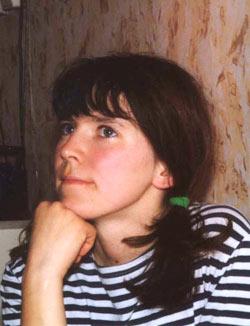 Жил-был в сибирской тайге Медвежонок. Жил он, конечно, не один, а со своей мамой-медведицей. Ничего Медвежонок не боялся, знал, что мама всегда и от опасности спасёт, и накормит, когда надо.  Но раз случилась с Медвежонком одна история... 
Бежал, бежал по берегу и вдруг смотрит: лежит огромный серебристый валун. Да не простой, а живой. И глаза у него есть, и усы. Оцепенел Медвежонок от страха, смотрит на валун, не шевелится. Вдруг второй такой же выбрался неуклюже на берег, фыркнул и рядом с первым плюхнулся. Душа у Медвежонка в пятки ушла. А валун-то вдруг рот открыл и говорит Медвежонку: - Ну что, косолапый, уставился, нерпу, что ли, никогда не видел? Отрывок из рассказа «Тропинка по берегу» (из серии рассказов «Заповедные тропинки»).
Также занимательными и познавательными будут экологические рассказы и сказки: «Белый волк»,  «Для чего соболю острые зубы?», «Зачем лисе хвост», «Маленький обжора», «Язык вместо руки», «По лесу с Таежкой», «Нерпенок», «Почему лиса хитрая», «Лешинский заповедник», «У мамы Мишулихи», «Туман»   из цикла рассказов Таежкины истории
 «Животные Байкала»: Кроссворды, «Живые символы: Кроссворд Таежки», « Жил-был суслик»,  «Загадка весны», «Заповедник лешего Кеши»: Эко-комикс, «Заповедные тропинки»,  «Как болотный водяной на Байкал попал»,  «Как медведь хотел зайцем стать», «Как охраняют природу в Германии» «Приди и увидишь: О познавательных маршрутах Байкало-Ленского заповедника», «Про диких туристов:.
С Таежкой по Германии», «Таёжный чай»,  «Удивительная коза», «Цветок лета»,
«Экологически чистые сказки с берега Байкала» и др.
Вержуцкий Борис Николаевич
Вержуцкий Борис Николаевич. Родился 9 июня 1937 года в городе Красноярске. Родители: отец – Вержуцкий Николай Семенович, преподаватель – лесовед, мать – Мишарина Елена Николаевна – врач.  После окончания средней школы в городе Моршанске поступил на охотоведческий факультет пушно-мехового института в Москве. В 1956 году факультет перевели в город Иркутск (сельскохозяйственный институт). По окончании 3-го курса института перевелся на биолого-почвенный факультет Иркутского госуниверситета, который с красным дипломом закончил в 1960 году.
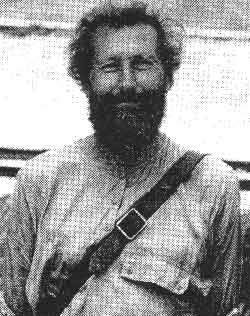 По окончании университета работал лаборантом на кафедре зоологии позвоночных, затем младшим научным сотрудником в Сибирском институте физиологии и биохимии растений. В 1966 году защитил кандидатскую диссертацию. В 1972 году занял должность старшего научного сотрудника в институте географии Сибири и Дальнего Востока.  Занимался научными исследованиями по лесной и сельскохозяй-ственной энтомологии, зоогеографии, биоценологии, орнитологии.  С  экспедиционными работами объехал практически все районы Сибири и Дальнего Востока – от Ямала до Камчатки и от Горного Алтая до Курильских островов. 
   И когда в нашем городе появился первый детский журнал «Сибирячок», Вержуцкий стал сотрудничать в нем. Два года он вел здесь рубрику «Птичий календарь», публикуя небольшие очерки о сибирских птицах, рассказывая о том, какие птички зимуют в Сибири, а какие улетают на юг в теплые края.
                   Произведения:  «Братья динозавров»: [о хомячках, совах, летучих мышах, ящерицах, мышах-полевках, чечетках, свиристелях, дятлах], «Живой инкубатор», «Мир крылатых», «Птичий календарь» и др.
Смирнов Алексей Всеволодович
Алексей Всеволодович Смирнов родился в 1923 году в Красноярске. Еще в школьные годы он увлекался по-ходами, путешествовал по знаменитому заповеднику Столбы и другим живописным местам долины Енисея. Великая Отечественная война застала Алексея Смир-нова в Москве.   Добровольцем участвовал в обороне Москвы, и затем в составе регулярных частей сражался на разных фронтах. Окончил войну в Болгарии.  После войны учился в Сибирском лесотехническом институте в Красноярске, защитил диссертацию в Институте леса Академии наук СССР на степень кан-дидата сельскохозяйственных наук. Много лет Алексей Смирнов проработал в Восточно-Сибирском отделении Академии наук, а также в Иркутском госуниверситете, где знакомил студентов с увлекательным миром ботаники.
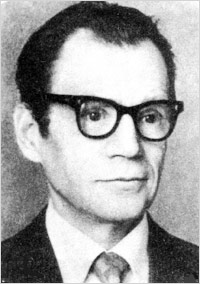 Алексей Всеволодович много путешествовал, участвуя в различных экспедициях. Он изучил природу многих мест нашей страны, побывал на Кубе, в Индии, Африке, Австралии, Новой Зеландии. Итогом путешествий стали дневниковые заметки, а потом и рассказы о растительном царстве. 
  О чем же рассказывает писатель в своих произведениях? Необъятная тайга, леса и степи, горы, покрытые вечными снегами, заповедные берега чудо-озера Байкал – это страна, в которую ученый приглашает своих друзей-читателей и о которой может так увлекательно и интересно рассказывать:  …
… Как только поспеют шишки, прилетает птица кедровка. Она родственница вороны и кричит очень похоже: к-рр-а, к-рр-а! Кедровка выбирает из шишек орехи, заглатывает их в зоб и летит с тяжёлым грузом на вырубку или на старое пожарище. Там закапывает орехи кучками в мох, в гнилые пни или в землю. Это—кладовые на зиму. Птица трудится без устали всю осень. У каждой кедровки несколько тысяч таких кладовых. Если все орехи из них собрать, будет целый мешок.  За зиму кедровка все орехи съесть не успевает. Много орехов остаётся. Весной они прорастают. Появляются всходы. Из них лет через пятьдесят вырастут деревья.  Так кедровка сажает кедровые леса. (отрывок из рассказа «Кедр Сибирский из цикла рассказов «Зачем ёлки иголки»).
«В джунглях Хамар-Дабана», «В тайге у Байкала», «Где шумит Ангара», «Зачем ёлке иголки?», «Кто на яблоньку похож?», «Охотники за грибами», «Тайны сибирских лесов», «Цветок солнца» и мн. др.
Василий Пантелеймонович Стародумов
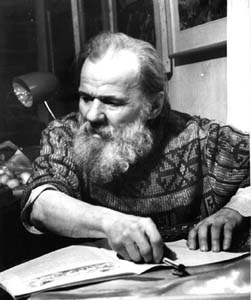 "Ду-ду-ду! Ду-ду-ду! Звери слушают дуду. А играет на дуде не то леший, не то дед. Но не будем уточнять - надо сказку начинать..."Кто не любит сказки? Их волшебный мир завораживает и малышей, и ваших сверстников, и даже взрослых. А каких писателей-сказочников вы знаете? Ганс Христиан Андерсен, братья Гримм, Шарль Перро - имена, известные во всём мире. И у нас в Иркутске тоже жил  писатель-сказочник Василий Пантелеймонович Стародумов.
Родился он в семье слесаря-железнодорожника 8 января 1908 года. Учился в школе. Любил читать книги. Властителями дум его в детстве  стали Марк Твен, Жюль Верн, Майн Рид, Фенимор Купер и другие писатели. В школьные годы пробует писать приключенческие книжки  «Пещерные люди,, илиЗатерянные в Гималаях», «Потрошители париков в Иркутском театре», «Тайна перелицованного пиджака» и иллюстрировал свои рукописные книжки сам.
В 1925 году окончил семилетку и поступил на железную дорогу – чернора-бочим в вагонное депо ст. Иннокентьевской.  С 1929 по 1931 гг. служил в армии. Демобилизовавшись, работал актёром Иркутского театра рабочей молодёжи – ТРАМе, затем – художником и руководителем драм. коллекти-ва  на строительстве Иркутского авиационного завода. Участник Великой Отечественной войны. До ухода на пенсию в 1968 году более 30 лет работал ответственным секретарём многотиражной газеты авиазавода. Писал пародии.
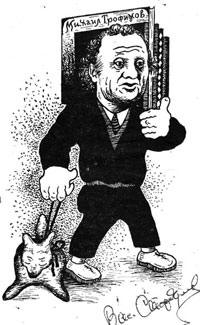 Сочинял стихи.  Всего им написано около 300 стихотворений, писал легко, быстро, играючи, но на вполне профессиональном уровне. Очень удавались     экспромты. Например:
           Здесь ветки кедров долу никнут,
А от рябин в глазах рябит,
И зреет бисером брусника,
Лоснятся шляпками грибы.
  Василий Пантелеймонович был преданным другом иркутских библиотек. Он любил детей, всегда с удовольствием встречался с ними, а дети приходи-ли к нему домой целыми классами. Он любил бывать в детской библиоте-ке № 19.
  В 1994 году, ещё при жизни Василия Пантелеймоновича, детской библи-отеке было присвоено имя В. П. Стародумова.
«Иду навстречу пожеланиям родителей детей, читательниц библио-теки, среди которых был проведён опрос, какое имя дать библиотеке. Даю своё согласие, чтобы она, библиотека № 19, носила моё имя, хотя считаю, что это довольно нескромно и несвоевременно. Но чего не сделаешь ради детей. Уважающий и любящий их Василий Стародумов. 3 марта 1993 года.»
  Василий Пантелеймонович Стародумов умер 13 июля 1996 года, на 89-м году жизни.
Все его сказки - о нашей сибирской природе, о животных, о людях добрых и злых, о быте и обычаях бурятского народа."У моря нашего Байкала, там, где кедры прильнули к скалам, стоит избушка, но не на курьих ножках, а похожая на неё немножко. Посидим в ней, чайку попьём да и сказку вести начнём ...". Вот такая присказка была у нашего сибирского сказочника.  "Кого в глубокую старину считали самым славным и могучим богатырём, которого все боялись, но и почитали? Седого Байкала - грозного великана".И решил Байкал выдать свою дочь, красавицу Ангару, за витязя Иркута, да полюбился ей другой - могучий Енисей. Сумеет ли дочь вырваться из дворца, в который её заточили по приказу отца? Об этом вы узнаете из сказки "Ангарские бусы".  Дуют на Байкале ветры - Култук, Баргузин да Сарма. Слышали ли вы о таких? И про них у Василия Стародумова есть сказка. Называется она "Омулёвая бочка".
Кобылица Хинта из сказки "Кобылья голова" досталась хану Кутулу как выкуп от князя Ульгечи. Появился от неё на свет необычный жеребёнок с огромной головой и маленьким туловищем. И голова та всё росла и росла, а глаза стали излучать такой свет, что каждый, кто только посмотрит в них, сразу каменеет. Испугался хан Кутул кобыльей головы и приказал её уничтожить. Никто  не мог с ней справиться. И только бедному пастуху Олодою пришла на ум одна хитрость. Как Олодою удалось перехитрить чудовище, вы узнаете, если прочитаете сказку.  У Василия Стародумова вышло несколько сборников сказок. Это "Омулёвая бочка", "Рога аргали", "Ангарские бусы". И не случайно его сказки любит печатать детский журнал "Сибирячок", ведь в них живут доброта, труд, красота и любовь.
Семён Климович Устинов
Семён Климович Устинов родился 1 сентября 1933 г. в селе Унэгэтэй Заиграевского района Бурятии в семье старообрядцев. 
   Родители его были долгожителями. Отец, Клим Дорофеевич Устинов, прожил 83 года и  передал сыну своими рассказами знание и любовь к при-роде.  Мать, Василиса Сергеевна, прожила 96 лет. Добрая, умная, терпеливая, она вела домашнее хозяйство. 
  В школьные годы Семён любил  часто уходить в лес, на речку. Они дополнили знания и любовь к природе. Будучи учеником 6 класса, мальчик  участвовал в конкурсе на лучшее сочинение о природе – «Осень в лесу», которое заняло 1 место в столице Бурятии, городе Улан-Удэ.
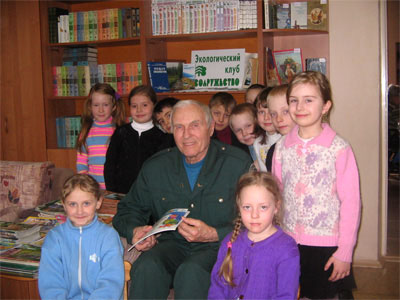 В 1956 году С. К. Устинов окончил охотоведческий факультет в Иркутске. Получив диплом биолога-охотоведа, работал старшим сотрудником Баргу-зинского государственного заповедника (1956-1960 гг.), изучая экологию крупных млекопитающих.  А с 1988 г. и по сей день работает в Байкало-Ленском заповеднике. В промежутке между этими, пожалуй, главными вехами в его жизни были аспирантура, Институт эпидемиологии и микро-биологии, Сибирское отделение Всесоюзного института охотничьего хозяйства и звероводства. 
  Ученую степень кандидата биологических наук С. К. Устинов получил в 1967 г. за работу «Экология кабарги», признанную специалистами лучшим трудом по изучению карликового оленя. 20 лет назад опубликованы книги С. К. Устинова «Загадочные тропы кабарги»,  «Год и вся жизнь медведя», в которой писатель раскрывает нам сложный мир таёжного великана и побуждает задуматься над судьбой медведя. 
  Учёный, охотовед, писатель, С. К. Устинов продолжает трудиться в отделе экологического просвещения Байкало-Ленского государственного природного заповедника. Встречается с детьми, учит их любить природу, ценить и беречь все живое.
И в самом деле, где взять в лесу зеркало? Можно, конечно, поскакать к тому светлому ручейку, в него посмотреться. А всё же хорошо бы иметь у себя дома.
Стали зайцы размышлять, где найти зеркало. Ничего придумать не могут, задумались. И вот, что вскоре услышали.
- Что пригорюнились, длинноухие? Ладно уж, очень – вижу я – нужно вам зеркало. Так и быть, приходите завтра, будет вам зеркало!
Посмотрели зайцы вокруг – никого нет. Только берёза одна стоит рядом. Недоумевают.
- Что оглядываетесь? – говорит опять кто-то. – Я это сказала, береза. Что непонятного?
Зайцы очень удивились, что берёза может говорить по-заячьи. Поблагодарил её вежливый заяц, и они пошли домой. Назавтра, кто быстрее, прискакали и видят: невысоко от земли на берёзе растёт ровный, красивый гриб. Сверху он будто шоколадным маслом помазанный, а снизу весь белый и аккуратненько, будто тонкой иголкой, весь-весь истыкан.
- Ну и что, это и есть зеркало? – спросил неряшка. – Это же гриб такой, он на деревьях растёт.
А ты сорви его, - сказала берёза, - и посмотри снизу. Это моя берёзовая губка. Это чудесное зеркальце! Мордашку-грязнулю в него не разглядишь, но если чуть-чуть в лапке поворачивать, оно светлым бликом играет. Мерцает, будто свет на твоей мордочке в нём отражается. Не помылся – ни света, ни бликов не увидишь. (отрывок из сказки «Заячье зеркало» из серии сказок «Сказки и были о лесных жителях».
 Произведения: В лесах у Байкала: Зарисовки эколога, Вести с синих гор : рассказы, Визит к Берендею : записки эколога , Волчья песня, Год и вся жизнь медведя, Зайка серый, зайка белый: рассказы лешего Кеши , Леший Кеша об экологии и др.